Some New Methodologies for Numerical Analysis of Network Data
Peter Jones (Yale)
Joint Work with Devasis Bassu (Telcordia), Linda Ness (Telcordia), and Vladimir Rokhlin (Yale)
DIMACS Workshop on Algorithmic Decision Theory for the Smart Grid 
Oct. 25 – 27, 2010
Outline of the Talk
Representation of Positive Functions
The Product Formula
Coefficients in the product representation and statistical properties
Some background from Analysis, Geometry, and Mathematical Physics
Visual Displays
Several Sources
Diffusion Geometry
Preprocessing Tools and the Nearest Neighbor Problem
Value to Power Grid Operations
Timely identification of operational data patterns
Characterization of operational regimes 
Real-time detection of regime change and anomalies
Early indication of onset of spatio-temporal events
E.g. Early indications of undesired islanding
Early indication enables proactive remediation 
E.g. Early Indication would enable proactive islanding 
Regime characterization enables better planning
3
Multiscale Analysis of Streaming Data Reveals Subtle Patterns
Network alerts over the span of ~24 hours from ~65k devices
Overall ramping behavior
Inherent bursty behavior revealed at select scales
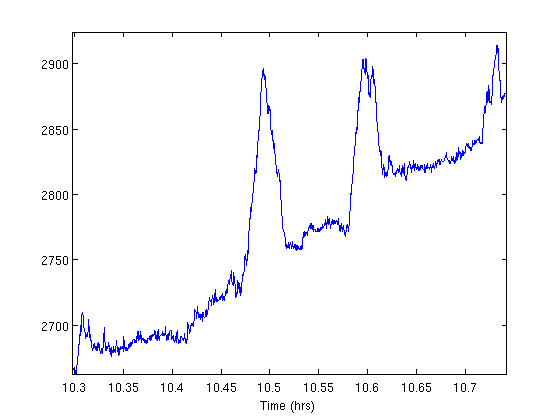 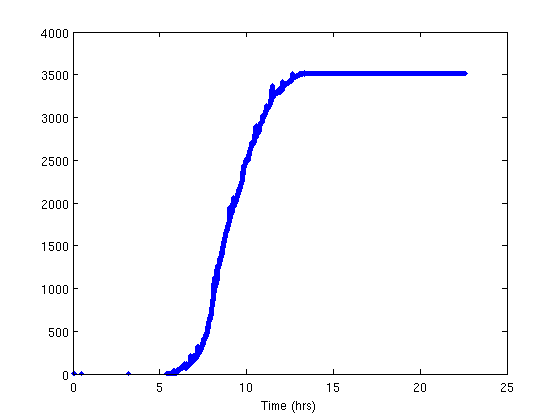 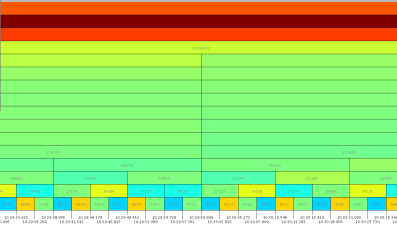 scale
Note: Colors represents amount of function variation (JET colormap: -1 is dark red, 0 is green, +1 is dark blue)
4
time
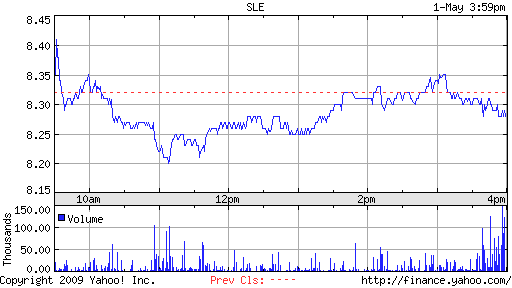 SLE Price Chart and “Bursty” Volume from May, 2009
How would we best represent the volume?
Some Haar-like functions
“The Theory of Weights and the Dirichlet Problem for Elliptic Equations” by R. Fefferman, C. Kenig, and J.Pipher (Annals of Math., 1991). We first define the “L∞ normalized Haar function” hI for an interval I of form [j2-n,(j+1)2-n] to be of form
 
           hI  = +1 on [j2-n,(j+1/2)2-n)    
   and  
           hI  =  -1 on [(j+1/2)2-n,(j+1)2-n).
 
     The only exception to this rule is if the right hand endpoint of I is 1. Then we define
      
          hI (1) = -1.
The Product Formula
Theorem (F,K,P): A Borel probability measure μ on [0,1] has a unique representation as
                    ∏(1 +  aI hI) , 
   where the coefficients aI are∈ [-1,+1]. Conversely, if we choose any sequence of coefficients  aI ∈ [-1,+1], the resulting product is a Borel probability measure on [0,1]. 

   Note: For general positive measures, just multiply by a constant. Similar result on [0,1]d.

Note: See “The Theory of Weights and the Dirichlet Problem for Elliptic Equations” by R. Fefferman, C. Kenig, and J.Pipher (Annals of Math., 1991)
Relative “Volume”
The coefficients aI are computed simply by computing  relative measure (“volume”) on the two halves of each interval I. Let L and R = left (resp. right) halves of I. Solve:

          μ(L)  = ½ (1 +  aI) μ(I)
          μ(R)  = ½ (1  -  aI) μ(I)
Then -1 ≤ aI  ≤ +1 because μ is nonnegative.
Why Use It Instead of Wavelets?
The coefficients measure relative measure instead of measure. All scales and locations are counted as “equal”.
Allows another method to represent the signal, where one immediately detects large changes in relative volume. (Anomaly detection) 
Multiple channels are immediately normalized if one looks just at the coefficients instead of absolute volume.
One cannot easily synthesize using Haar wavelets and the “usual” expansion”. (How to keep the function positive?)
History in Analysis
This method and its “cousins” have been around for a while for analysis of various classes of weight functions on Euclidean space. See e.g. 
    (P. Jones, J. Garnett) BMO from dyadic BMO. Pacific J. Math.  (1982)
     One idea is to use the dyadic setting, analyze functions or weights, and average over translations of the dyadic grid.
Support of Measures and Information Dimension
An Example of use. Suppose a probability measure is obtained in the previous manner by using the same PDF for every coefficient.
Entropy:   Σ pklog2(pk)  =  - nh,
Here we sum over intervals of length 2-n. The (expectation of the) entropy, h, is derived from the PDF, and is independent of n (so set n = 1).
Theorem: The information dimension h
     ( = dimension of the support of the measure) is (a.s.) given by the expectation for n = 1. Here p1 = 1 +  a[0,1] and 
     p2 = 1 -  a[0,1] . (Just average over the PDF.)

Remark: Small h means the signal is more “bursty”. Can calculate the full “multifractal spectrum”.
More on Dimension
The box-counting, information, and correlation dimensions, can be seen as special cases of a continuous spectrum of Generalized or Rényi Dimensions of order α, defined by

 Lim ε → 0  ((1-α) log(1/ε))-1 log{∑k pkα}

    where the numerator in the limit is the Rényi entropy of order α. In our case, ε = 2-n and the pk are the weights put on the ith interval of that length.
Synthesis
Fix a Probability Density Function on 
   [-1,+1]. Choose the coefficients  aI  independently from that PDF. In the following we show a simulated signal, followed by a color chart (using “Jet”) of the coefficients.

    This allows one to simulate for purposes of training. Similar (but also different!) from other methods (e.g. Barral and Mandelbrot). They need to normalize measure “at every step”.
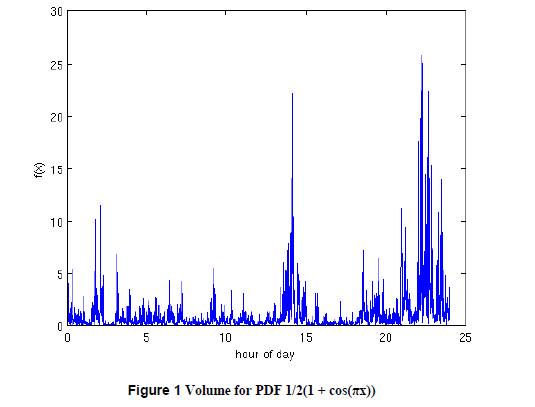 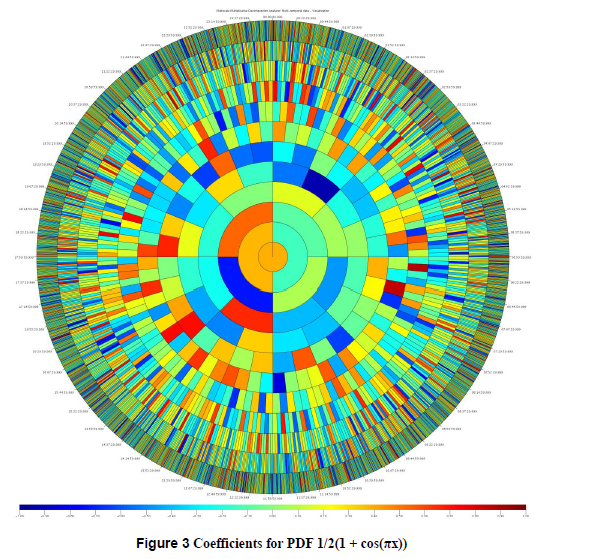 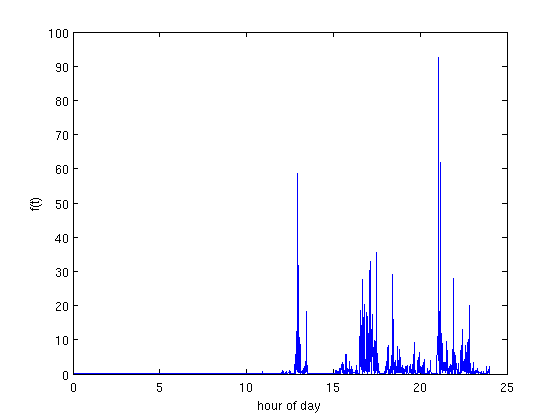 Synthesized signal
Here all the coefficients have been chosen from one PDF for the intervals in the “second half of the day”.
PDPM – An Example (scale 8)
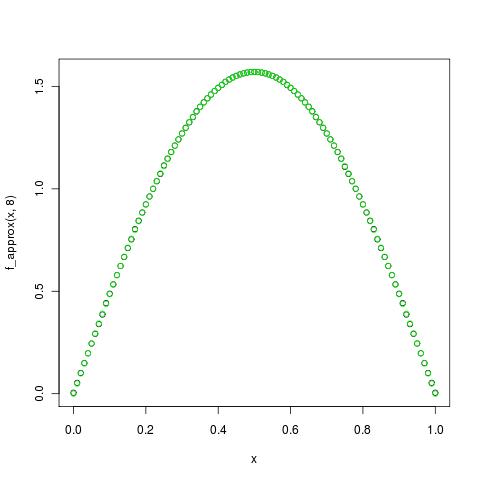 Function
f(x) = (π/2).sin(π.x) defined on [0,1]

Legend
True function (green)
Approximation using PDPM (black)
17
PDPM – An Example (scales 0 to 7)
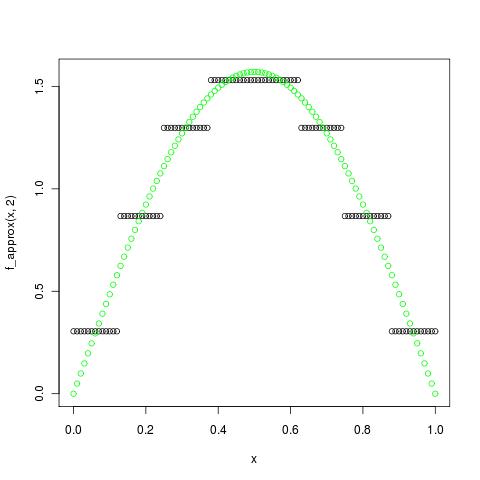 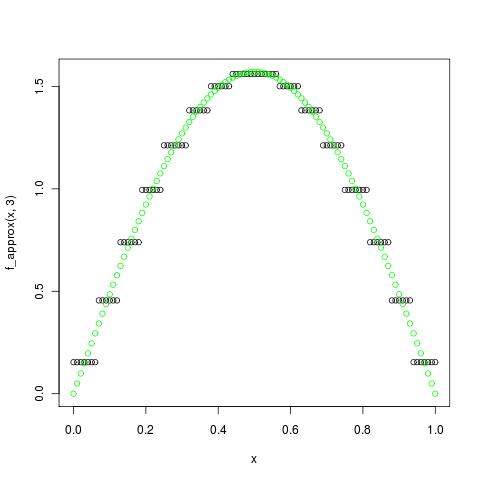 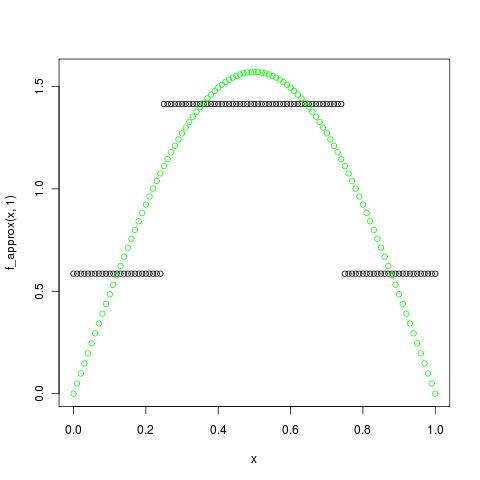 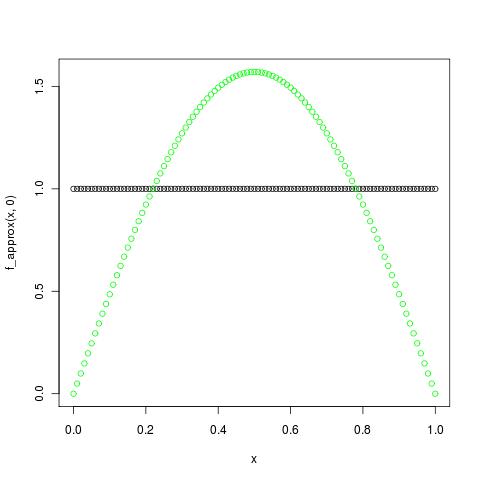 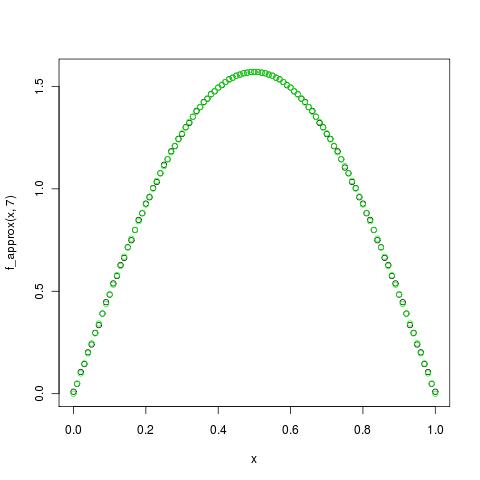 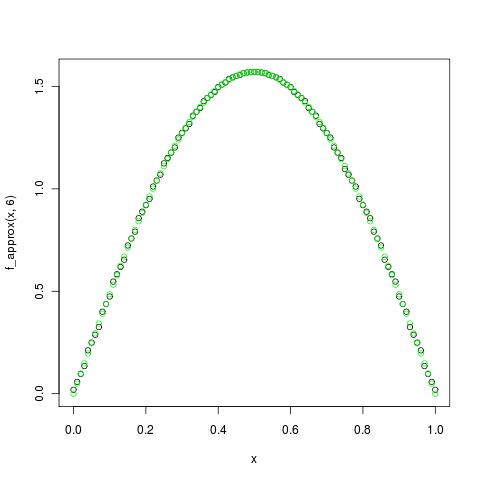 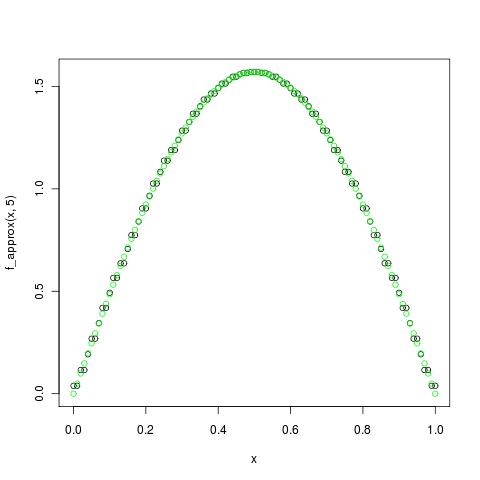 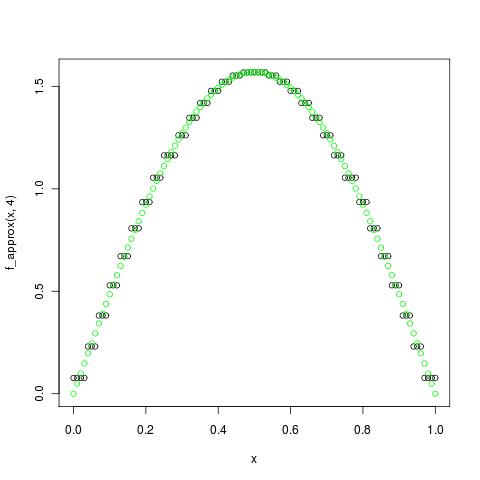 18
PDPM Synthesis/Visualization – Uniform
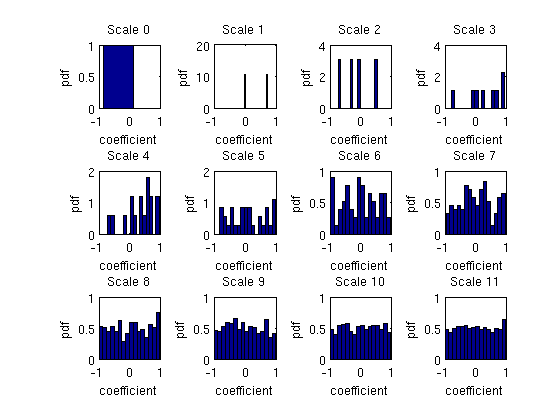 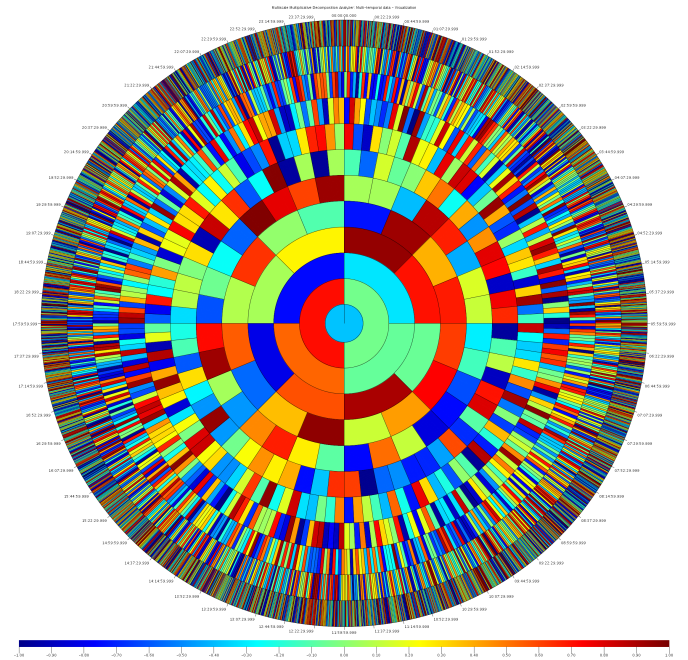 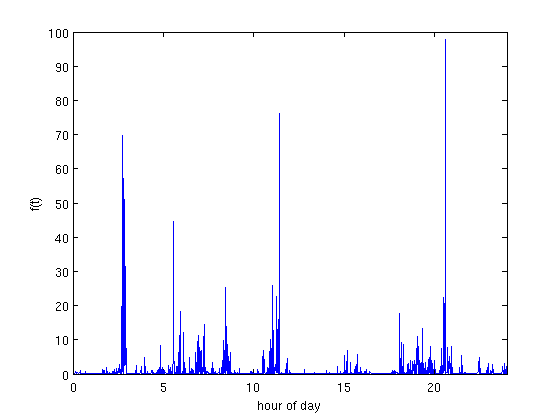 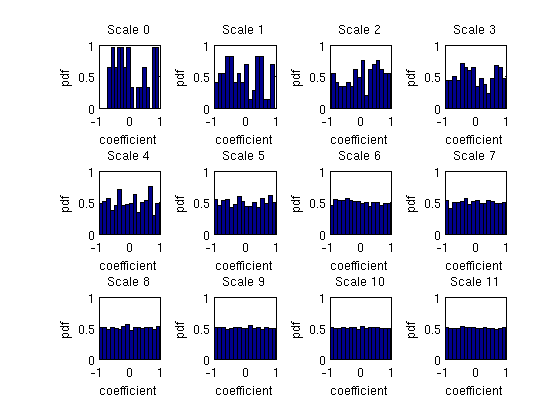 19
PDPM Synthesis/Visualization – Bell
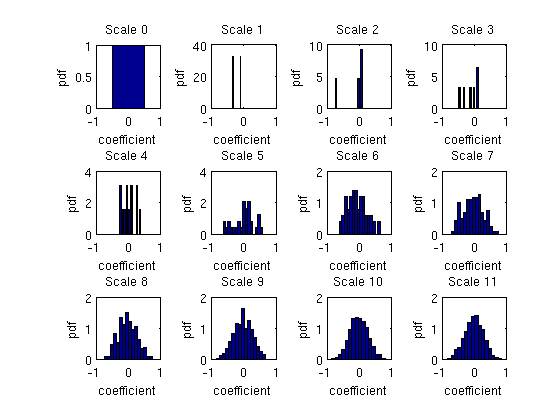 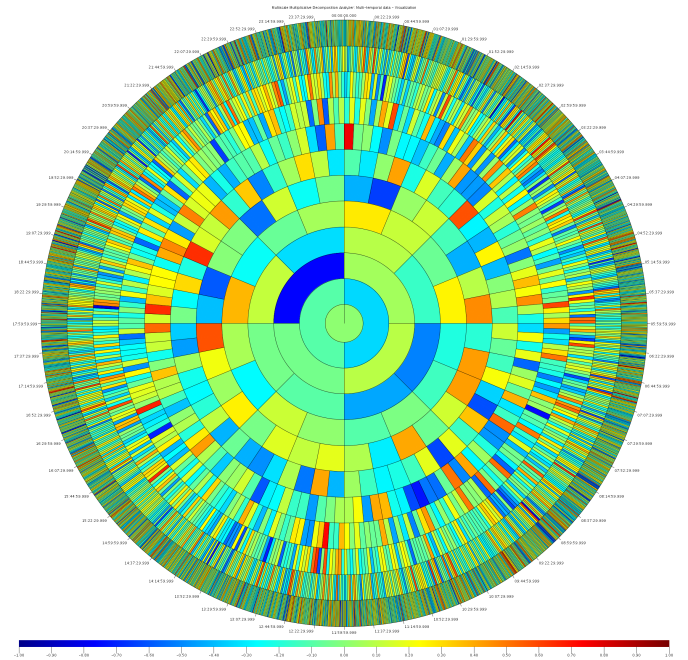 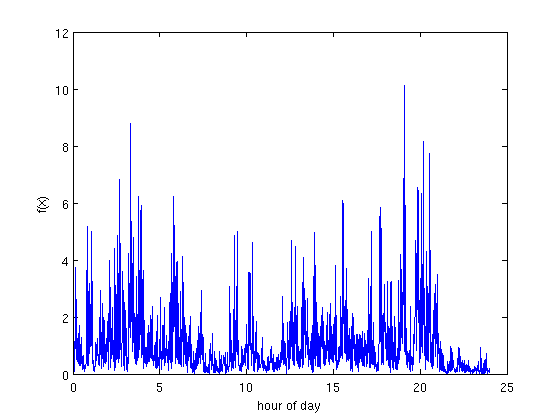 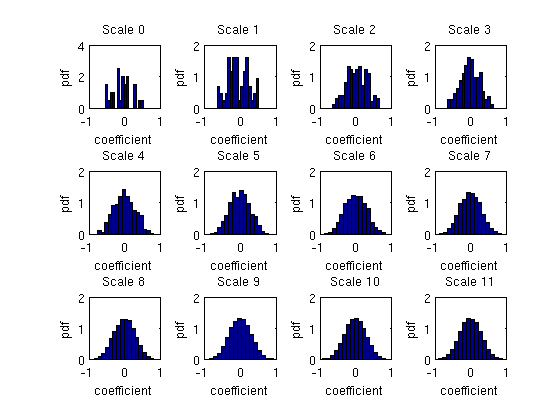 20
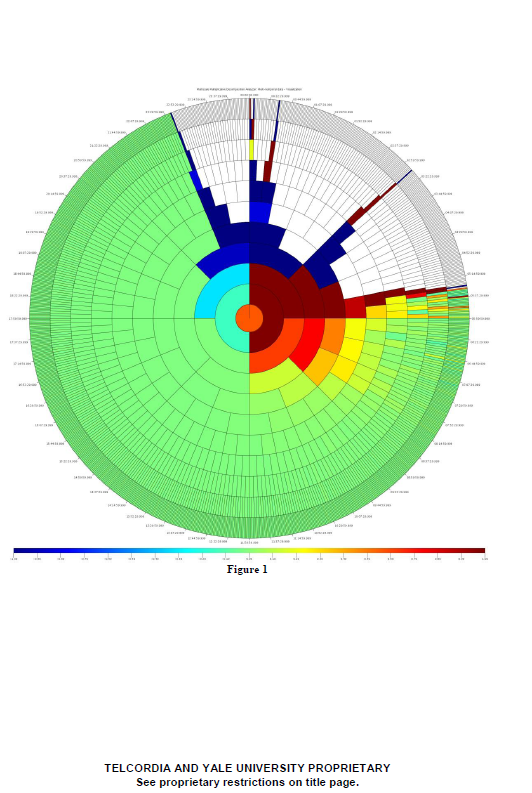 Real Data  from Weather Event
Dataset I: Local Information
Network measurements over the span of ~24 hours; ~65k sources
Overall ramping behavior
Inherent bursty behavior revealed at select scales
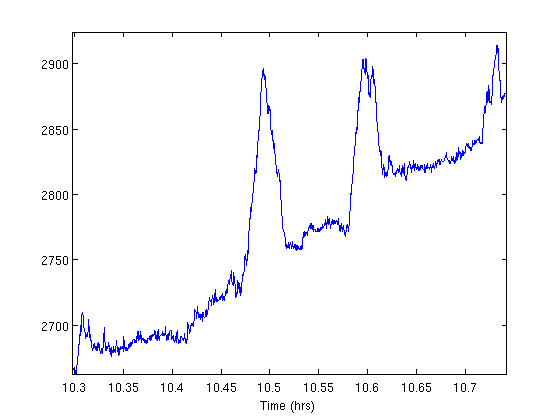 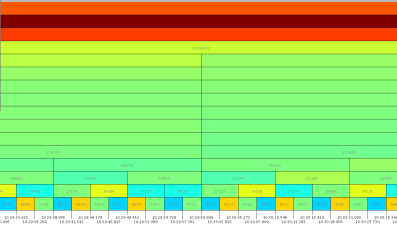 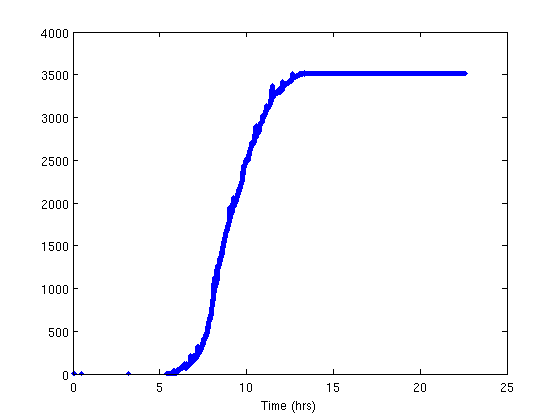 scale
22
Note: Colors represents amount of function variation
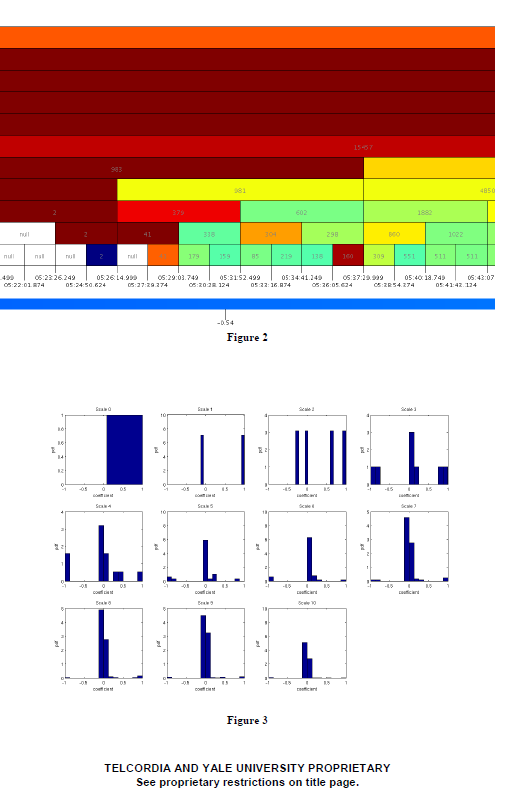 Measures and Curves
Take a positive measure μ on the circle and normalize its mass to be 2π. Let Φ’ = μ. If μ puts positive mass on each open interval and has no Dirac masses, Φ is a homeo of the circle. 
Amazing Fact: Under mild hypotheses, there is a curve corresponding to μ (the “welding curve”). An example is on the next page.
Analysis of Another Data Set
In the first analysis to follow we will simply use the actual volume. A data point will be the volume at times t, t -1, t -2, t -3 (for each source). We then examine the data using first PCA (“Data Set 2:  1 and 2 of 2”), then Diffusion geometry (“Data Set 2: Diffusion Map”).  Here there is no apparent advantage (over SVD) in using Diffusion Geometry.
In the second analysis we instead take a data point to be the coefficients of the product expansion of the day’s volume (from each source), and display only the results from DG. Notice the excellent clustering that happened automatically (Data Set 2: PDPM + Diffusion Map”).
Dataset II: SVD (1 of 2)
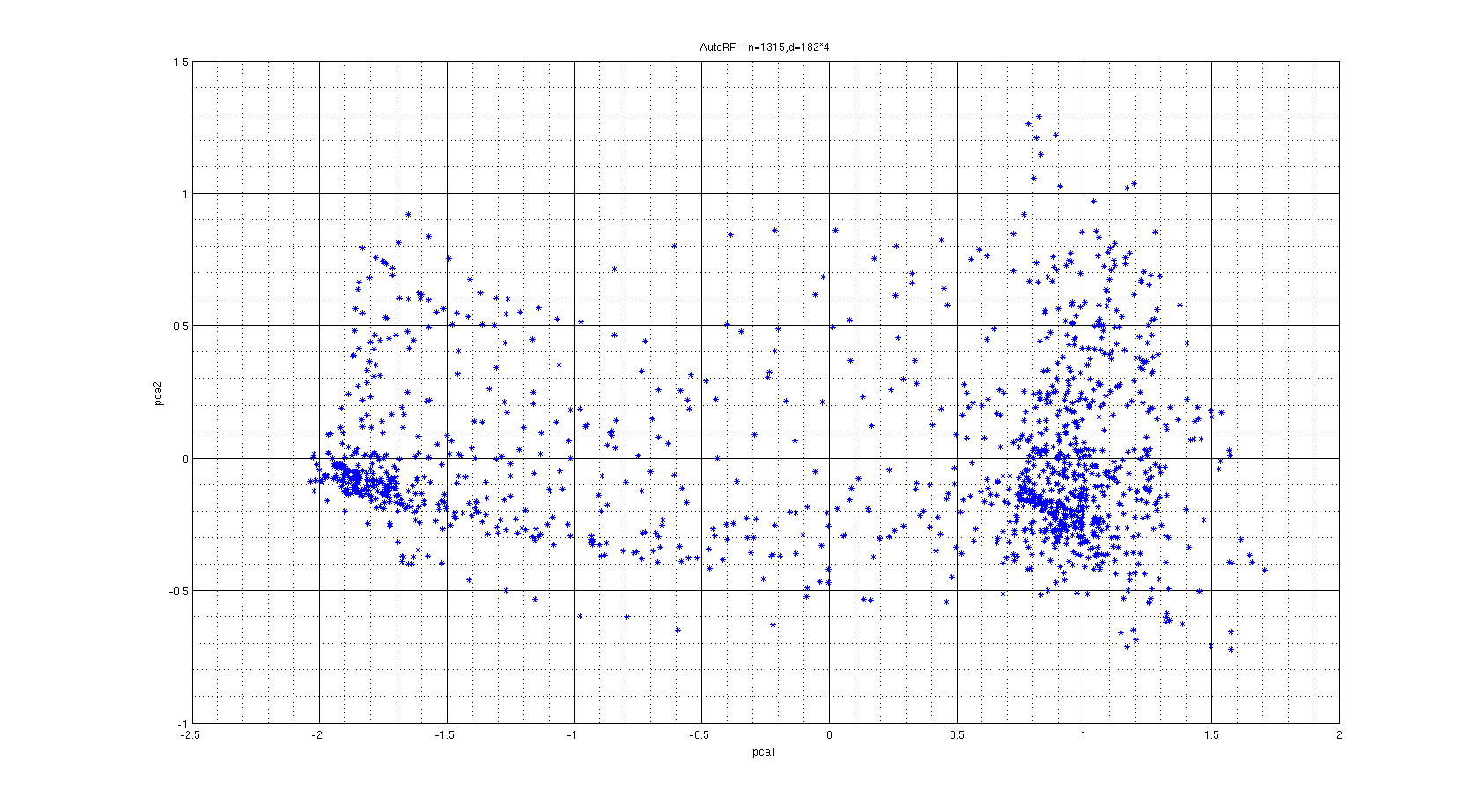 Measurement data
182 network entities
~ 2 weeks of data @ 15 min intervals
1315 data points
PCA analysis
Window size: 1 hour
Dimensions: 728 (reduced 2-dim. representation above)
27
Dataset II: SVD (2 of 2)
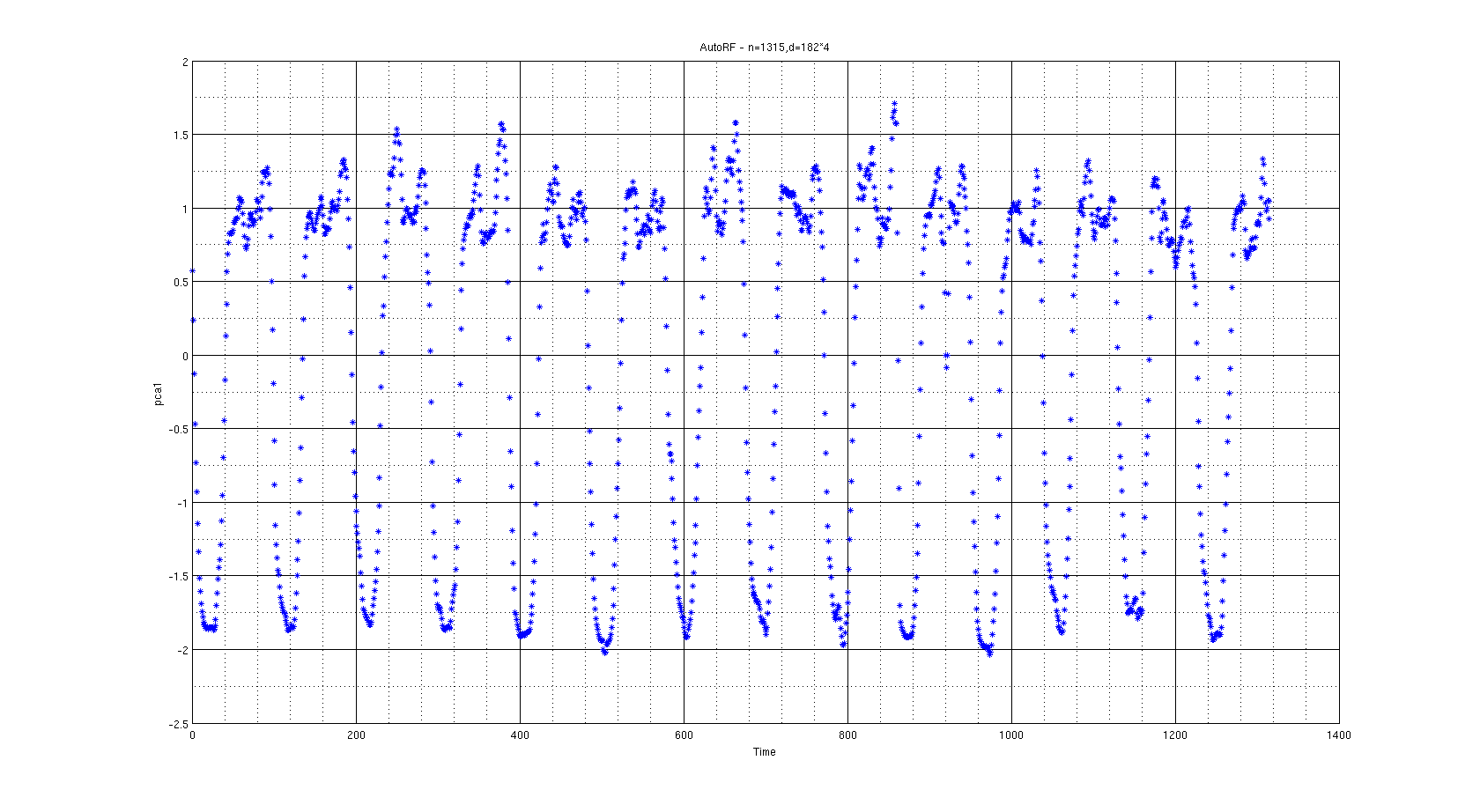 PCA analysis
major discriminator is time of day
minor discriminator is day of week

Legend: morning, night, weekend
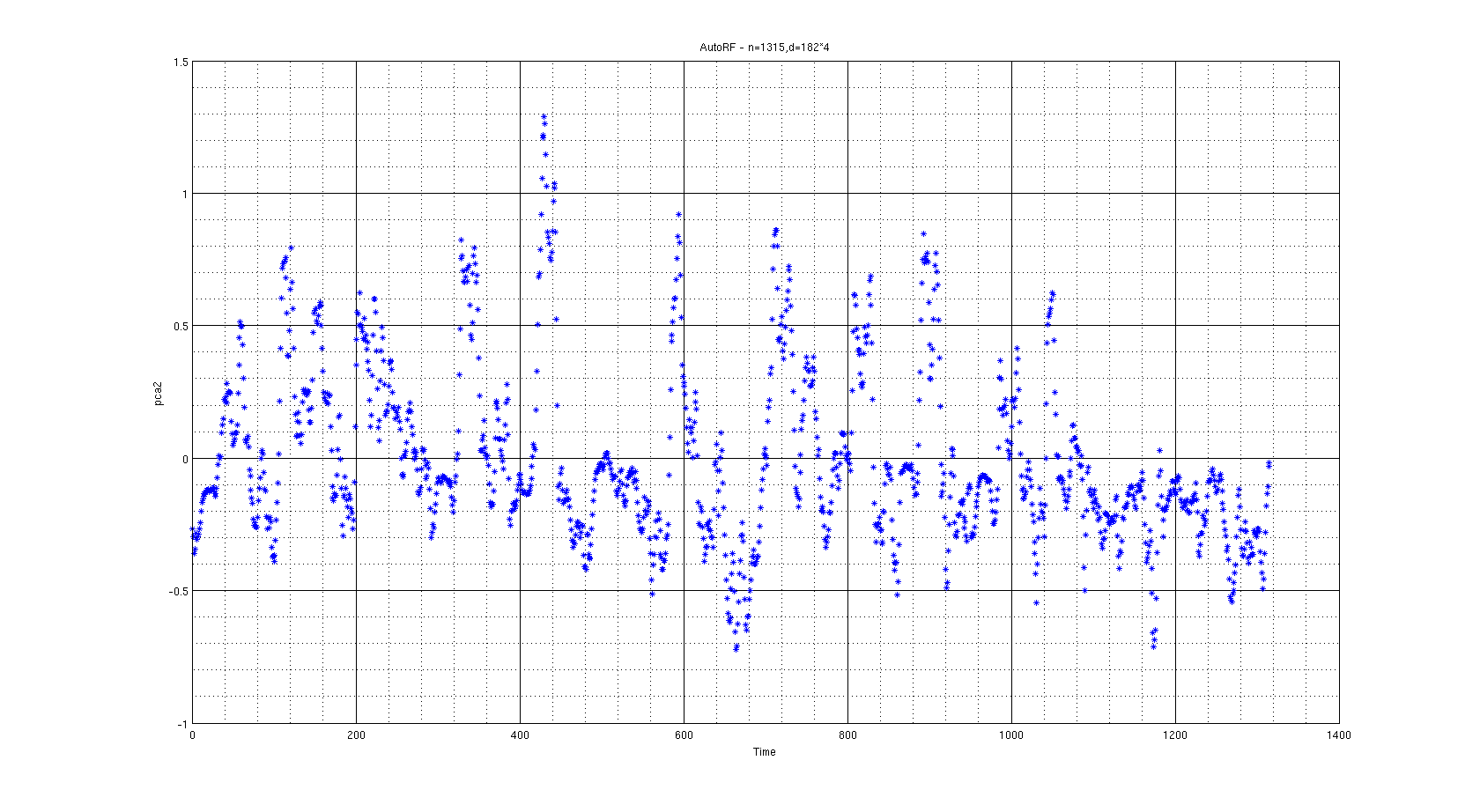 28
Dataset II: Diffusion Map
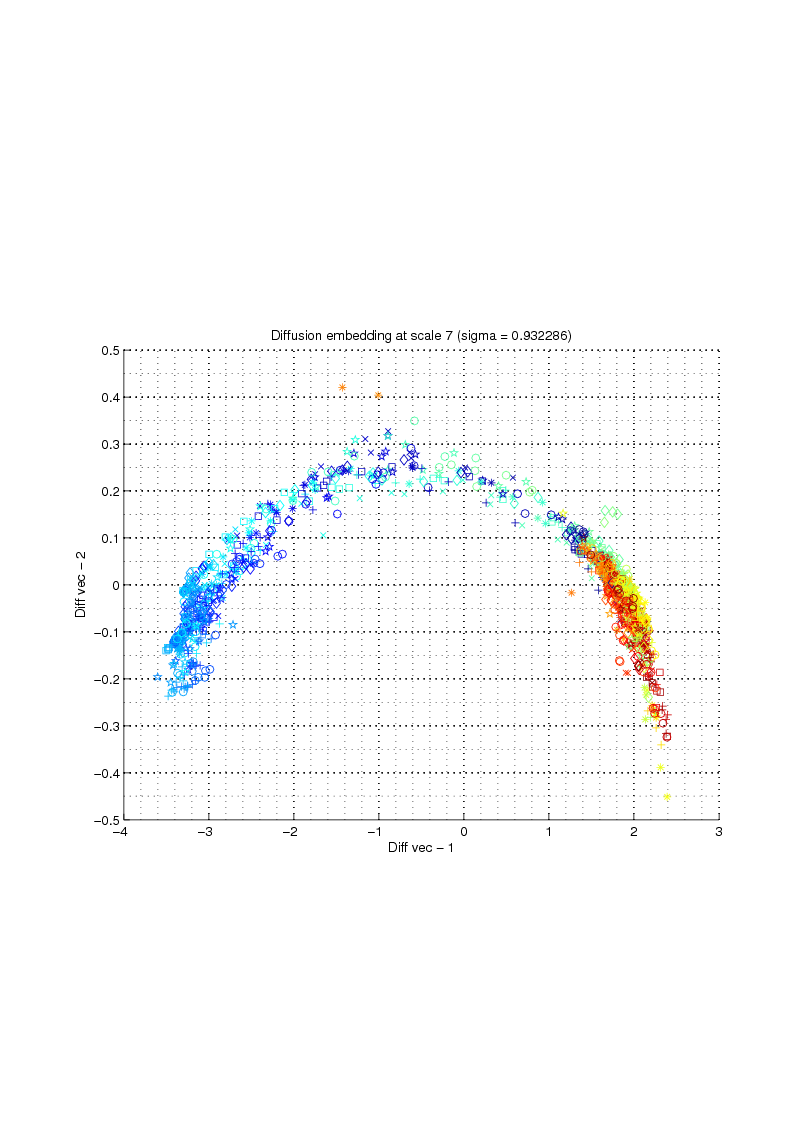 Time of day
JET color map

1 hr window
29
Dataset II: PDPM + Diffusion Map
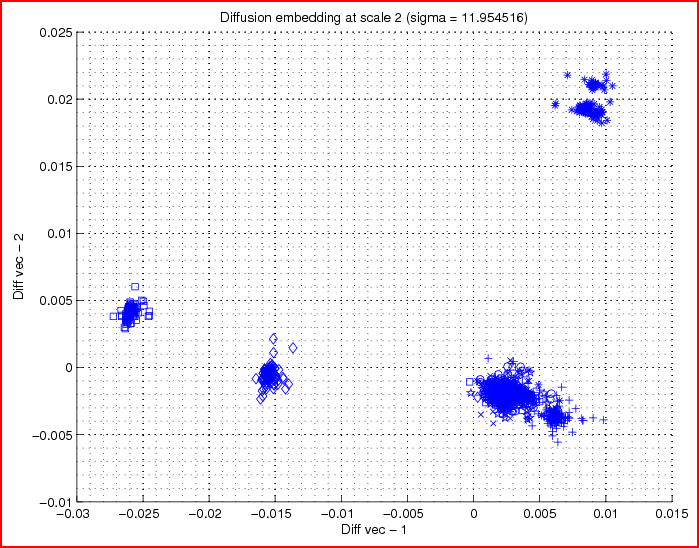 Wed
Daily profile
182 antennas
14 days
@ 15 mins
Analysis
~2550 points
96 dim.
PDPM
Diffusion Map
Thu
Fri
Sat/Sun/Mon
Tue
30
Diffusion Geometry
The idea behind Diffusion Geometry is to put a new, nonlinearly defined  representation af the data set. “Cartoon Version”:
Step 1. Embed the data set in ℝd. 
Step 2. Choose a value of σ to define a length scale. Build the data matrix 
         M  =   (exp{ - |xi – xj|2/σ})
Step 3. Compute the Eigenvectors {Φk}.
DG Continued
4. Carefully choose a small number of eigenfunctions, e.g. Φ3 , Φ4 , Φ7 . The new data set representation is given by the image
        xi  → {Φ3(xi), Φ4(xi), Φ7(xi)}
5. Why do it? It could be helpful where PCA works poorly. It computes “local affinities” and builds coordinates from that information.
References
For a tutorial see: Mauro Maggioni’s Homepage. Click on “Diffusion Geometry”.
Why can it work? See:
 “Manifold parametrizations by eigenfunctions of the Laplacian and heat kernels”. (Joint with Mauro Maggioni and Raanan Schul)PNAS, vol. 105 no. 6 (2008), pages 1803-1808 
(Plus full paper on Raanan Schul’s Homepage)
Some Algorithms and Software
Fast SVD’s (V. Rokhlin et al.)
A Randomized Approximate Nearest Neighbor Algorithm
       by P. Jones, A. Osipov, V. Rokhlin
       Yale CS Technical Report  (http://www.cs.yale.edu/publications/techreports.html#2010) 
Why Needed? Building the transition matrix is costly. (O(N2) for naïve algorithm.)
Idea Behind Algorithm
Transform the data set by a (fast) random rotation.
If # data points ~ 2D, pick first D coordinates.
Divide set in ½ by finding median in 1st coordinate. Get two collections.
Divide each of preceding collections into two collections. Repeat total of ~ D times.
Each collection has O(1) (say 15) elements. Save these as possible NN’s of each other.
Repeat L times, get ~ 15L suspects for each point.
Technicalities: perform various tree and graph searches.
What this allows you to do
Rapidly build (thresholded) self-adjoint transition matrices. 
Use fast SVD’s to compute approx. eigenvectors, apply methods of diffusion geometry.
This allows rapid updating of the matrix to account for changing scenario.

Next slide courtesy of Neta Rabin (Asst. Prof., Yale Applied Math Program): Her earlier work on
         Electricity Pricing and Diffusion Geometry
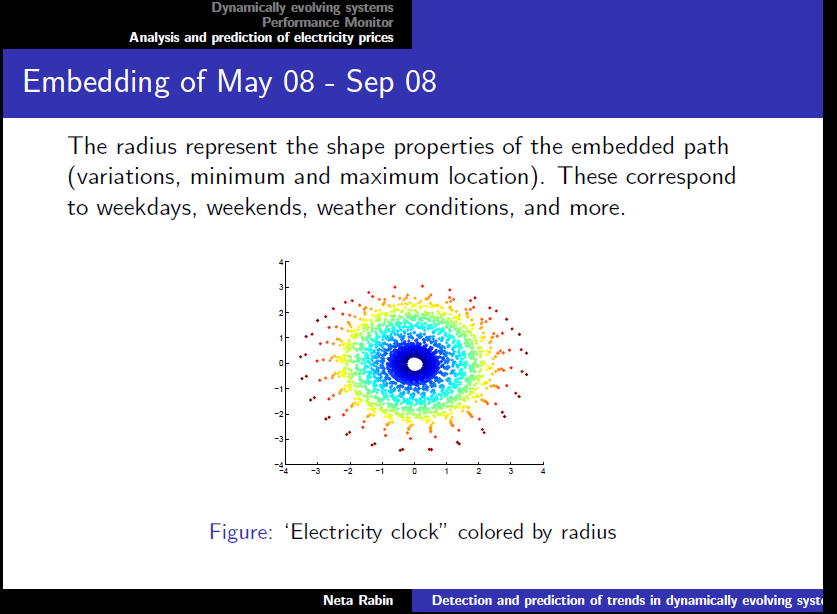 Proposed Next Steps
Feasibility demonstration on power grid data
Proposal for larger scale demonstration
38